Организация образовательного процесса для обучающихся с интеллектуальными нарушениями (умеренной и тяжелой умственной отсталостью, Синдром Дауна)        в системе дополнительного образования с использованием электронного обучения и дистанционных образовательных технологий.


Подготовила:  
учитель: Бодырская Ю.В 
ГБОУ СО «Школа АОП №2 г. Саратова» .
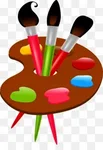 Программа « Художники» относится к дополнительным общеобразовательным общеразвивающим программам художественной направленности. Предлагаемая программа нацелена на духовно-нравственное развитие личности.
На данных занятиях у учащихся:  
-расширяется кругозор ; 
-повышается общая культура;
-дети изучают историю изобразительного искусства;
- традиции декоративно-прикладного творчества.
 Принципы:  
-последовательности, 
-наглядности, 
-целесообразности, 
доступности и тесной связи с жизнью.
Программа рассчитана на 1 год обучения.                       Занятия  по 2,3 часа 2 раза в неделю        по 40 минут, а также кружок работает в период каникулярного времени. 

В 2020-2021 учебном году по данной программе обучается 8 человек:                                                 4 ученика - расстройство аутистического спектра, 
1 ученик - Синдром Дауна, 
3 ученика с тяжелой и умеренной умственной отсталостью.
Задачи: 
- ознакомление и овладение детей с нетрадиционными техниками изображения, их применением, выразительными возможностями, свойствами изобразительных материалов;
-использование нетрадиционных техник изображения в  самостоятельной деятельности учащихся.
Нетрадиционные техники:
- оттиск печатками из овощей;
-тычок жесткой кистью;
-оттиск печатками из ластика;
-оттиск поролоном;
-восковые мелки и акварель;
-свеча и акварель;
-отпечатки листьев;
-рисунки из ладошек;
-волшебные веревочки;
-кляксография;
-монотопия;
-печать по трафарету.
Для успешной результативности необходимо:
- учитывать особенности текущего психического, неврологического и соматического состояния каждого ребенка;
- использовать все доступные ребенку средства альтернативной коммуникации (предметы, жесты, фотографии, рисунки, электронные технологии) и речевые средства;
- оказывать необходимую помощь, которая может носить разнообразный характер (дополнительные словесные и жестовые инструкции и уточнения, выполнение ребенком задания по образцу, по подражанию, после частичного выполнения взрослым, совместно с взрослым).
Формы подведения итогов реализации дополнительной образовательной программы:
– мини-выставки по каждой теме, 
-итоговые выставки в конце учебного года. 
Хорошим показателем работы является участие творческих работ детей в разнообразных конкурсах, выставках, фестивалях.
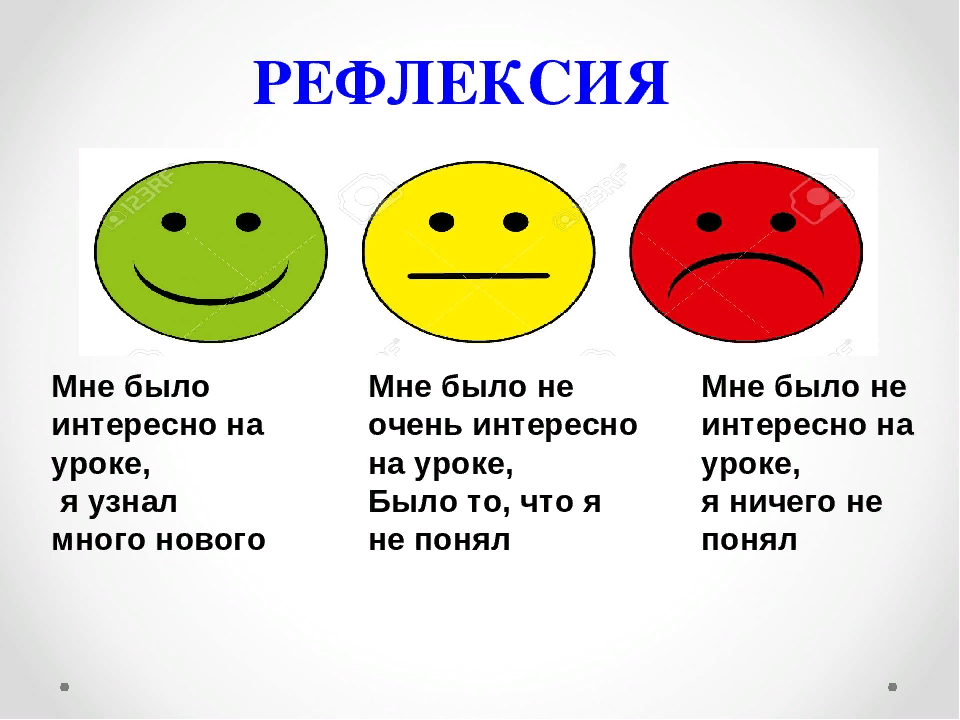